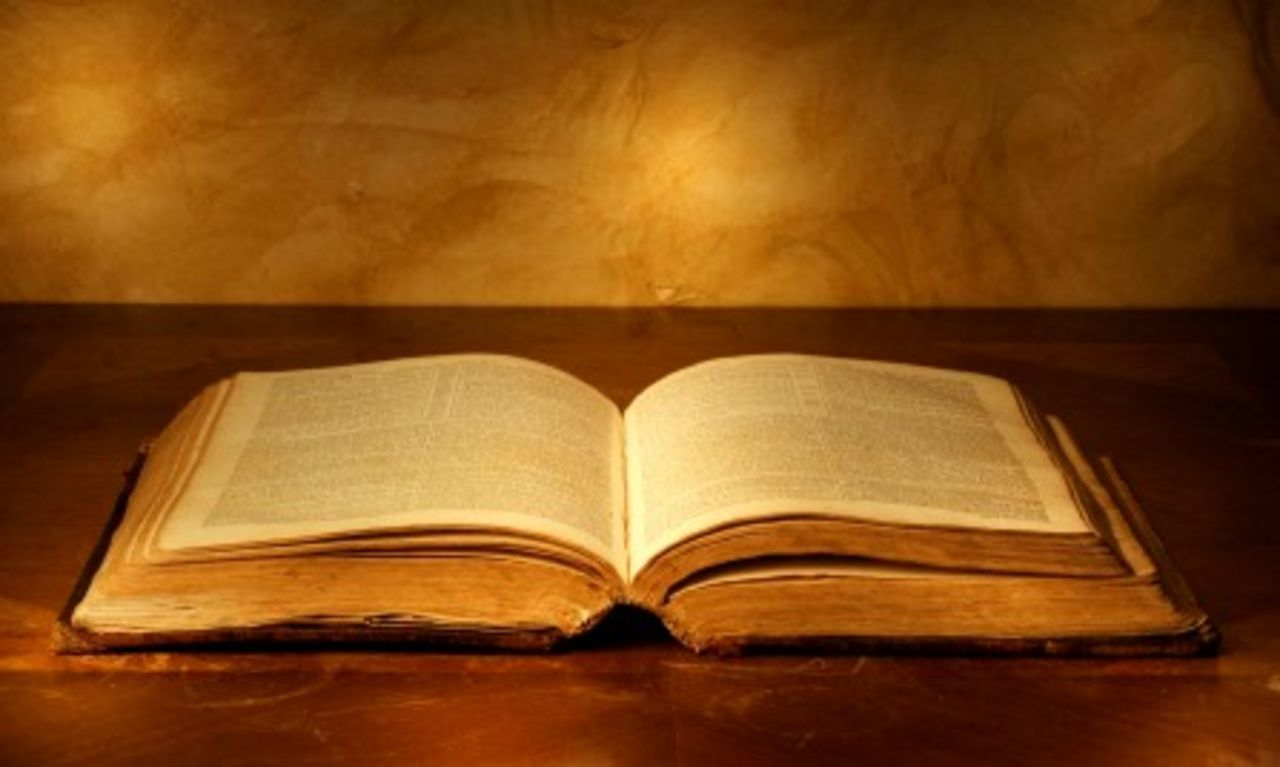 Scriptures at a Glance
Acts 16
The Most Powerful Statement Ever Made
Acts 16
Acts 16:16
“Now it happened, as we went to prayer, that a certain slave girl possessed with a spirit of divination met us, who brought her masters much profit by fortune-telling.”
Acts 16:17
“This girl followed Paul and us, and cried out, saying, ‘These men are the servants of the Most High God, who proclaim to us the way of salvation.’”
Acts 16:18
“And this she did for many days.  But Paul, greatly annoyed, turned and said to the spirit, ‘I command you in the name of Jesus Christ to come out of her.’  And he came out that very hour.”
Acts 16:19
“But when her masters saw that their hope of profit was gone, they seized Paul and Silas and dragged them into the marketplace to the authorities.”
Acts 16:20
“And they brought them to the magistrates, and said, ‘These men, being Jews, exceedingly trouble our city.”
Acts 16:21
“and they teach customs which are not lawful for us, being Romans to receive or observe.”
Acts 16:22
“Then the multitude rose up together against them; and the magistrates tore off their clothes and commanded them to be beaten with rods.”
Acts 16:23
“And when they had laid many stripes on them, they threw them into prison, commanding the jailer to keep them securely.”
Acts 16:24
“Having received such a charge, he put them into the inner prison and fastened their feet in the stocks.”
Acts 16:25
“But at midnight Paul and Silas were praying and singing hymns to God, and the prisoners were listening to them.”
Acts 16:26
“Suddenly there was a great earthquake, so that the foundations of the prison were shaken; and immediately all the doors were opened and everyone’s chains were loosed.”
Acts 16:27
“And the keeper of the prison awaking from sleep and seeing the prison doors open, supposing the prisoners had fled, drew his sword and was about to kill himself.”
Acts 16:28
“But Paul called with a loud voice, saying, ‘Do yourself no harm, for we are all here.’”
Acts 16:29
“Then he called for a light, ran in, and fell down trembling before Paul and Silas.”
Acts 16:30
“And he brought them out and said, ‘Sirs, what must I do to be saved?’”
Acts 16:31
“So they said, ‘Believe on the Lord Jesus Christ, and you will be saved, you and your household.’”
Acts 16:32
“Then they spoke the word of the Lord to him and to all who were in his house.”
Acts 16:33
“And he took them the same hour of the night and washed their stripes.  And immediately he and all his family were baptized.”
Acts 16:34
“Now when he had brought them into his house, he set food before them; and he rejoiced, having believed in God with all his household.”
Acts 16:35
“And when it was day, the magistrates sent the officers, saying, ‘Let those men go.’”
Acts 16:36
“So the keeper of the prison reported these words to Paul, saying, ‘The magistrates have sent to let you go.  Now therefore depart, and go in peace.’”
Acts 16:37
“But Paul said to them, ‘They have beaten us openly, uncondemned Romans, and have thrown us into prison.  And now do they put us out secretly?  No indeed!  Let them come themselves and get us out.’”
Acts 16:38
“And the officers told these words to the magistrates, and they were afraid when they heard that they were Romans.”
Acts 16:39
“Then they came and pleaded with them and brought them out, and asked them to depart from the city.”
Acts 16:40
“So they went out of the prison and entered the house of Lydia; and when they had seen the brethren, they encouraged them and departed.”
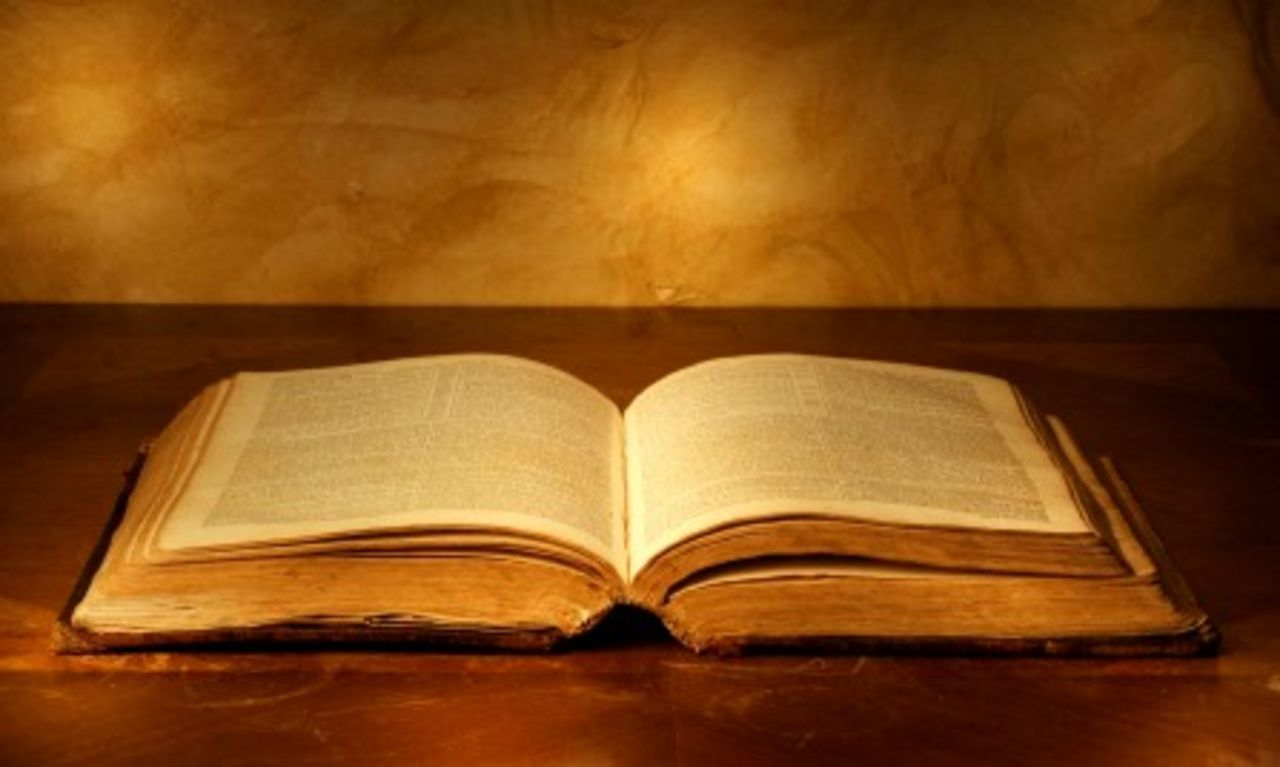 Scriptures at a Glance
Acts 16